Видове приказки
Фолклорната 
вълшебна приказка
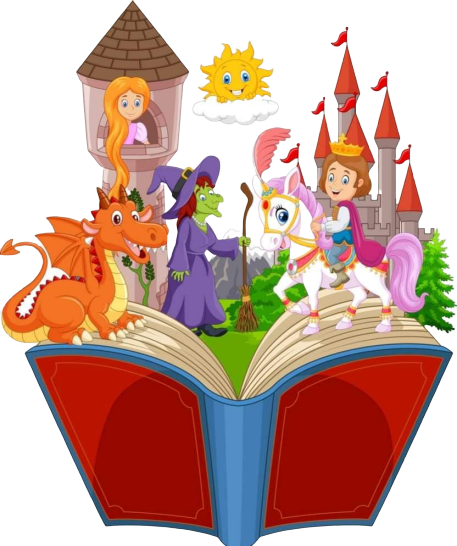 Изготвил: Янка Недялкова 
БУ,,Христо Ботев”, Алзира,Испания
Приказката е повествователен жанр, който представлява разказ за измислени герои и събития и носи послания за общочовешките ценности като добро и зло, красиво и грозно, справедливо и несправедливо и др. В приказките е съхранен опита на много
поколения, а измислицата подхранва въображението и ни кара да мечтаем.
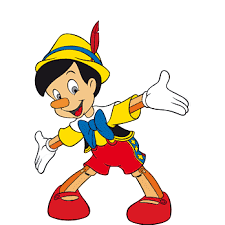 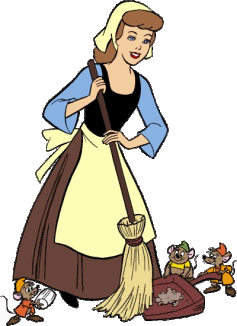 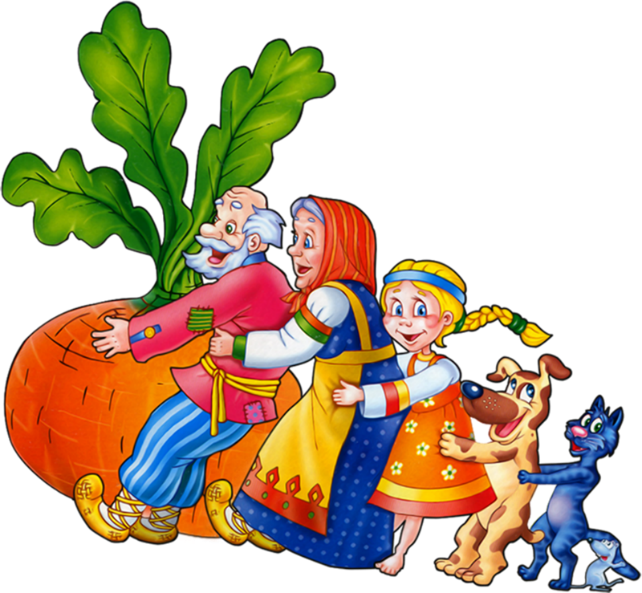 Видове приказки според начина на създаването им
Фолклорни или народни приказки
Авторски 
(приказки, на които се знае името на създателя им)
Авторизирани (преразказани и записни в книги приказки от някой автор)
Приказки за животни
Вълшебни приказки
Битови приказки
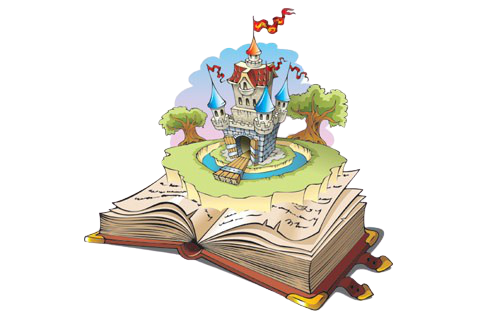 Видове приказки
Приказки за животни
Това са най-старите приказки. Героите са животни, които носят човешки качества и са типизирани. Например Кума  Лиса е  лукава и хитра, а Кумчо Вълчо – глуповат.
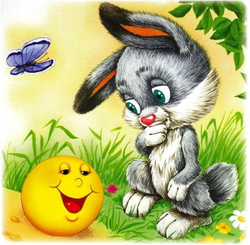 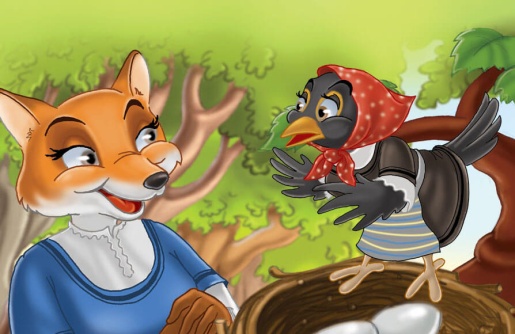 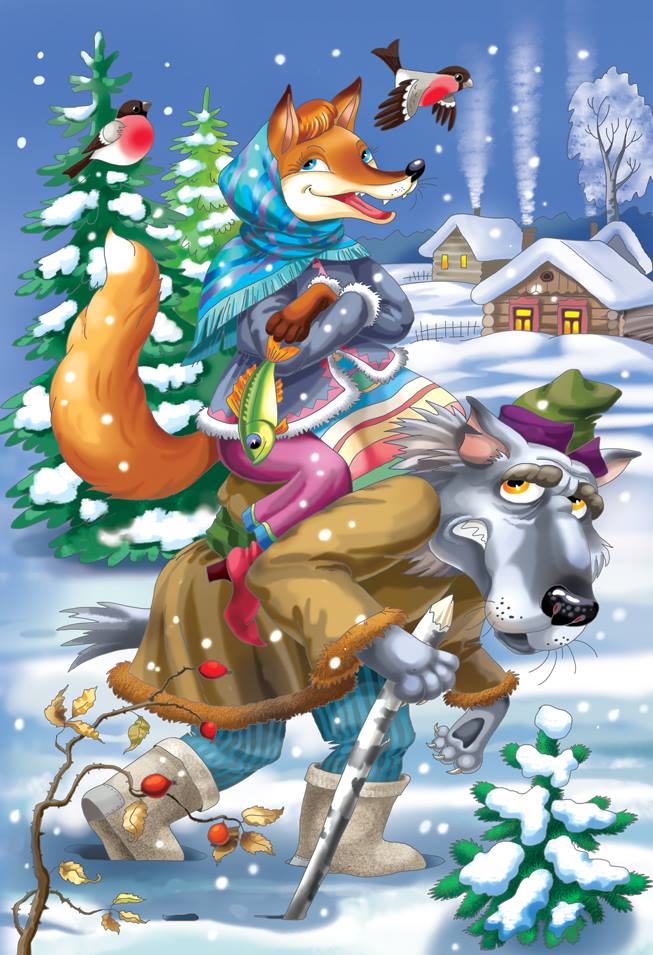 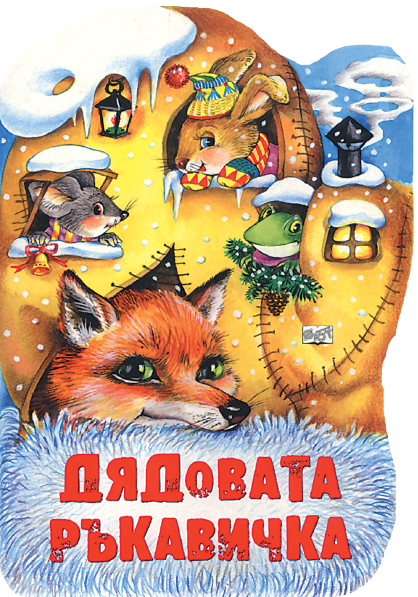 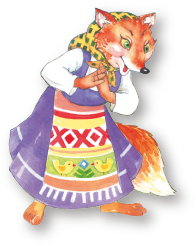 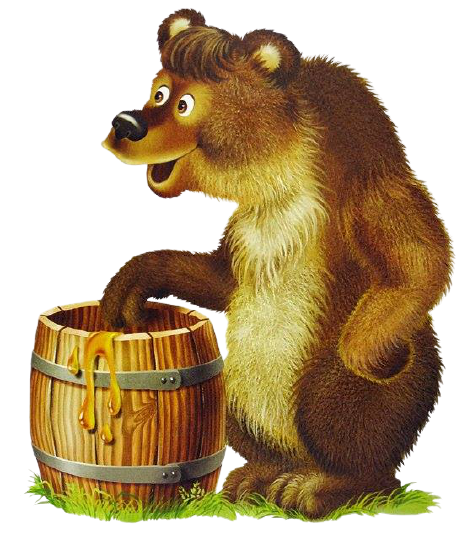 Битови приказки
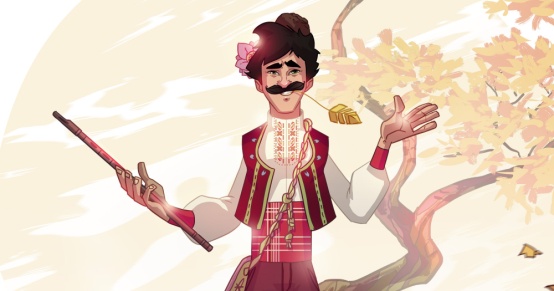 В битовите приказки се разказва за живота на хората и за отношенията между тях. Основните теми са смисъла на човешкия живот, любовта и трудолюбието, човешките добродетели.
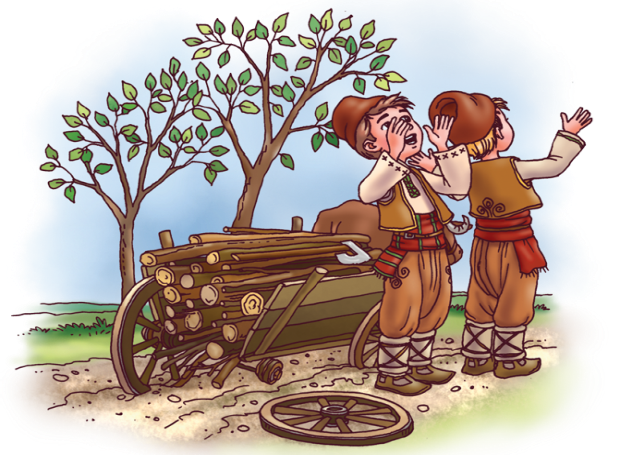 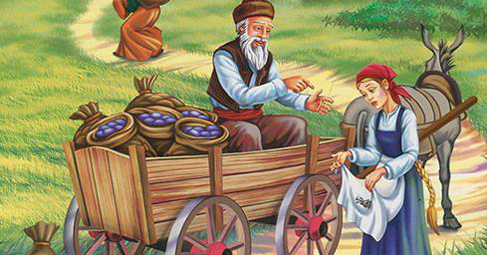 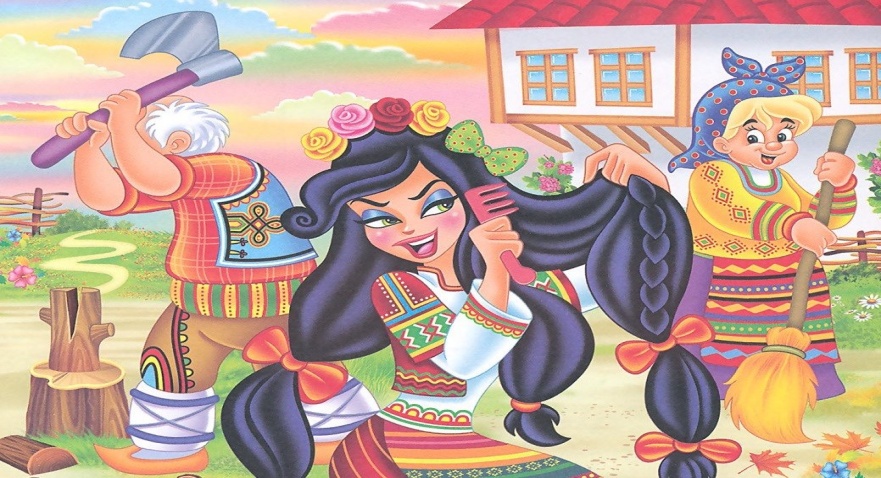 Вълшебни приказки
Във вълшебните приказки задължително присъства вълшебен предмет или свръхестествено същество.  Основният конфликт е между доброто и злото и в края доброто  винаги побеждава. Героят или героинята на приказката трябва да премине през различни пространства , да преодоле редица препятствия и да се пребори със злото, за да постигне сполука и щастие.
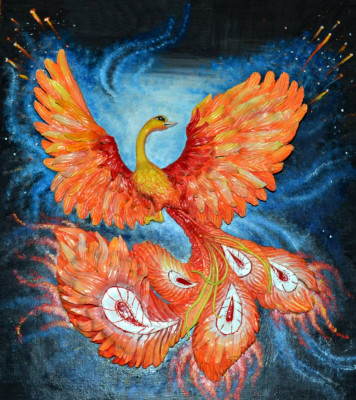 Жар-птица
Дайте примери за вълшебни приказки, които познавате.
Елементи на сюжета на вълшебните приказки
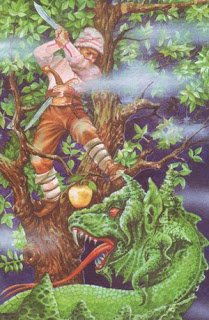 Въвеждаща формула за време и място
,, Имало едно време в едно далечно царство...”
  Представяне на героите.
  Беда, която разрушава обичайния ред или поява на неприятел (вредител).
  Героят напуска дома и отива,,през девет земи в десета’’.
  Среща с помощник. Получаване на вълшебен предмет или ценен съвет.
  Изпитания.
  Възстановяване на реда. 
  Сватба или награда.
Открий тези моменти в сюжета на  ,,Тримата братя и златната ябълка” и разделете приказката на епизоди.
Времето и пространството във вълшебните приказки
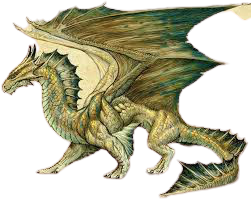 Времето в приказките не е точно определено.
 Приказките обичайно започват по следния 
начин : „Имало едно време..."Описват събитие, 
което е станало някога, някъде.
 Пространството в приказката отразява митологичните представи на хората от древни времена, че светът е съставен от три части:
 Светът на хората-земята, която хората обитават;
 Небесният свят-светът на слънцето  и птиците.
 Отвъдният свят или,, долната земя”, в която живеят митични същества като змейове и други зли сили, които носят беди на хората.
Дървото на живота във фолклорните представи за света
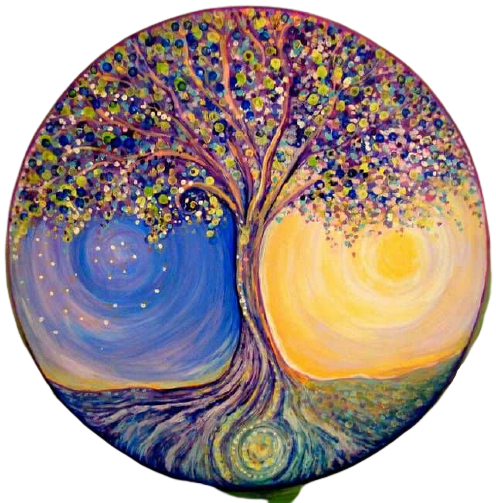 Мотивът за дърво  на живота присъства в митологичните представи на редица народи по света. Известно е още като световно дърво, космическо дърво и дърво на плодородието.Чрез него някогашните хора са изразявали представите си за устройството на света- небесния, земния и подземния. Короната на дървото (небесният свят) е населявана от птиците, ствола(земният свят)- от хората, коренът(подземният свят)- от змейовете. Дървото на живота е изобразено в българските народни шевици и килими.
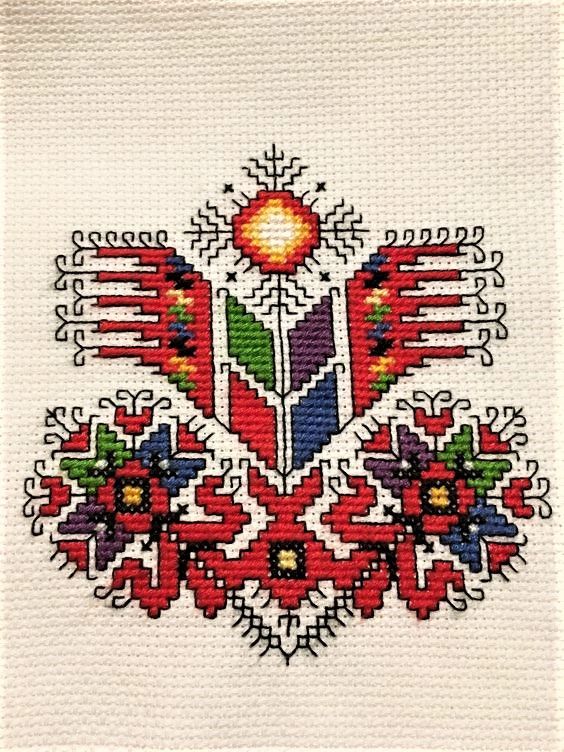